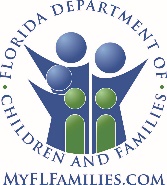 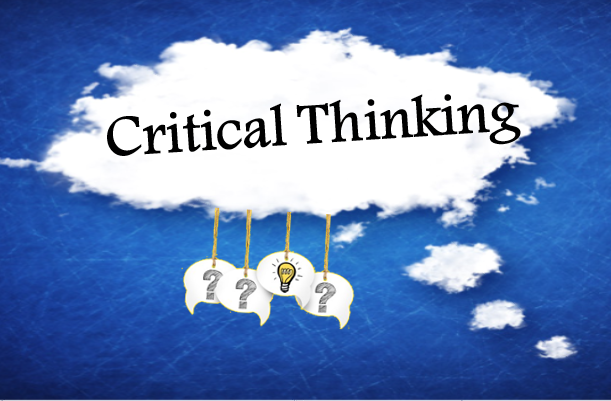 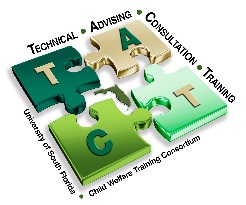 Technical Advising Consultation Training (TACT) · University of South Florida · Child Welfare Training Consortium
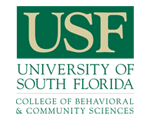 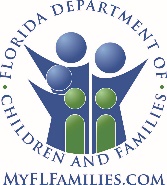 Developed by TACT:
Pamela E. Aeppel, M.A.
Shawna L. Thomas, B.A.

Chief Visual Designer: Kayvrie Vega



Child Welfare Training Consortium
University of South Florida
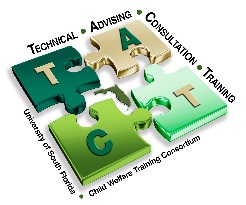 Technical Advising Consultation Training (TACT) · University of South Florida · Child Welfare Training Consortium
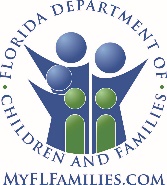 Introductions
Name / Role
How Many Methodology Cases Have You Had Your Hands On?
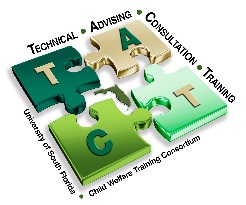 Technical Advising Consultation Training (TACT) · University of South Florida · Child Welfare Training Consortium
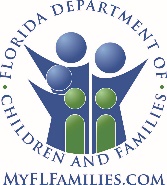 Reflection
Share something that has been the most “thought provoking” in your role since implementation and practice of the model.
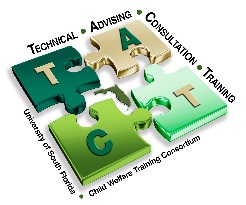 Technical Advising Consultation Training (TACT) · University of South Florida · Child Welfare Training Consortium
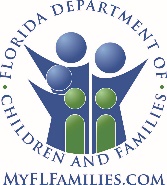 Pre-Test
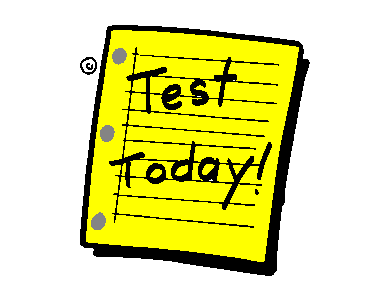 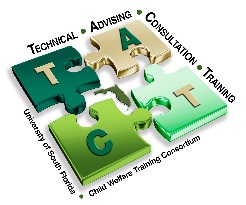 Technical Advising Consultation Training (TACT) · University of South Florida · Child Welfare Training Consortium
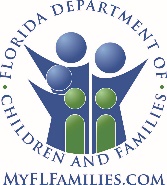 What Can Be Expected?
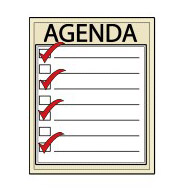 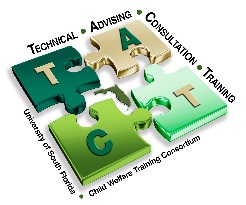 Technical Advising Consultation Training (TACT) · University of South Florida · Child Welfare Training Consortium
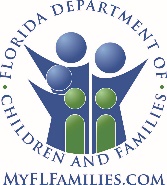 Information Collection Competencies
1. I know what information I must learn about a family. I know what information I must collect on each case I am assigned.
2. I understand the purposes or reasons for needing to know this information.
3. I demonstrate the ability to gather the information.
4. I demonstrate awareness that everything I do to reconcile and validate information influences the overall quality of the information.
5. I can discuss and write about information I collected logically, succinctly, and in a way that justifies my conclusions.
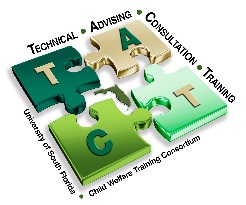 Technical Advising Consultation Training (TACT) · University of South Florida · Child Welfare Training Consortium
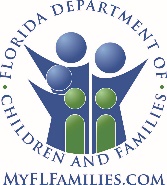 Learning Objectives
Define and identify the six stages of critical thinking.
Analyze how critical thinking is utilized in preparation for information collection with the family.
Distinguish when conversations are task driven, as opposed to a consultative approach.
Formulate a plan for a successful conversation with the family and articulate how you would have this conversation.
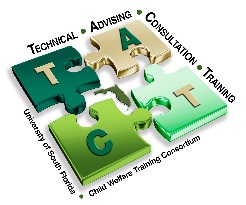 Technical Advising Consultation Training (TACT) · University of South Florida · Child Welfare Training Consortium
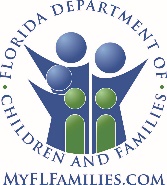 Learning Objectives
Define and identify the six stages of critical thinking.
Analyze how critical thinking is utilized in preparation for information collection with the family.
Distinguish when conversations are task driven, as opposed to a consultative approach.
Formulate a plan for a successful conversation with the family and articulate how you would have this conversation.
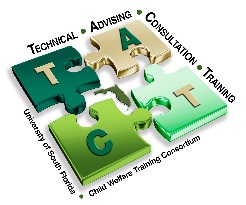 Technical Advising Consultation Training (TACT) · University of South Florida · Child Welfare Training Consortium
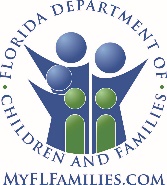 What is Critical thinking?
Refer to handouts in Participant Guide.
 “What is Critical Thinking?”
 “What Exactly is Critical Thinking?”
 “6 Stages of Critical Thinking  	Development”
 “Reasoning”
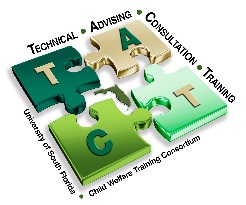 Technical Advising Consultation Training (TACT) · University of South Florida · Child Welfare Training Consortium
The Ideal Critical Thinker in Child Welfare…
Seeks and offers clear reasons, assumptions and conclusions to support justification of safety decision-making.
Takes into account the “family conditions” within the context of each case.
Suspends decision-making until information is reconciled, validated and is sufficient.
Uses critical thinking abilities and skills during case assessments.
Uses “The Standards,” “The Elements,” and “Intellectual Traits.”
What Exactly is Critical Thinking?
Basic Process of Critical Thinking

Taking Informed Action
The 6 Stages of Critical Thinking
1. The Unreflective Thinker
2. The Challenged Thinker
3. The Beginning Thinker
4. The Practicing Thinker
5. The Advanced Thinker
6. The Accomplished Thinker
Reasoning:
Gather sufficient information that supports and opposes your claim.
Make sure all information is accurate, clear and relevant.
Infer only what the evidence implies & check for consistency.
Consider and trace all possible implications and consequences that follow your reasoning.
Look out for negative and positive implications.
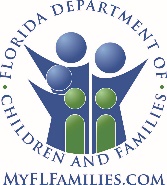 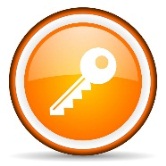 Discussion
Individually, take 5 minutes to identify someone in your personal or professional life represented in a particular stage of critical thinking development. Provide an example of how you know they are in that particular stage.
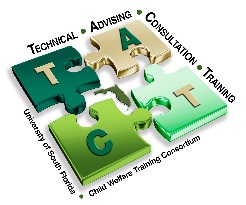 Technical Advising Consultation Training (TACT) · University of South Florida · Child Welfare Training Consortium
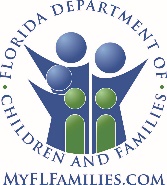 Learning Objectives
Define and identify the six stages of critical thinking.
Analyze how critical thinking is utilized in preparation for information collection with the family.
Distinguish when conversations are task driven, as opposed to a consultative approach.
Formulate a plan for a successful conversation with the family and articulate how you would have this conversation.
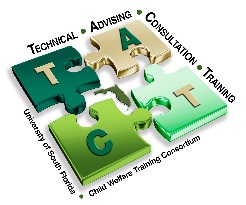 Technical Advising Consultation Training (TACT) · University of South Florida · Child Welfare Training Consortium
Critical Thinking in Pre-Commencement Activities/ Consultations
Benefits and challenges during pre-commencement activities and consultations.
Reference pre-commencement handouts.
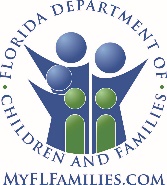 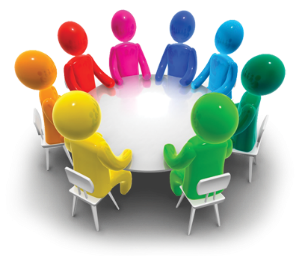 Activity #1What Do I Ask and Why?
Within your groups, review the domain you have been assigned. Read the provided scenario and develop questions you would ask the family in order to get meaningful information for your assigned domain. Why did you consider these questions? How are these questions a “need” to know for child safety decision making?
Identify a scribe and a spokesperson to report out.
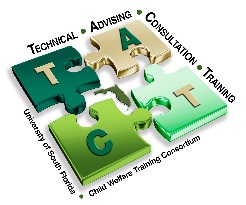 Technical Advising Consultation Training (TACT) · University of South Florida · Child Welfare Training Consortium
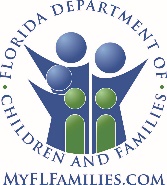 Case Scenario(PG page 24)
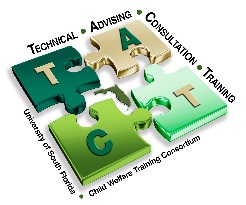 Technical Advising Consultation Training (TACT) · University of South Florida · Child Welfare Training Consortium
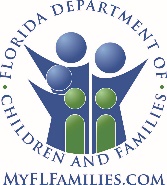 Activity Debrief
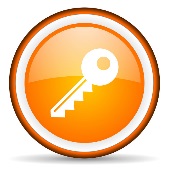 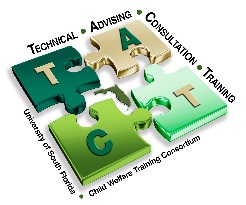 Technical Advising Consultation Training (TACT) · University of South Florida · Child Welfare Training Consortium
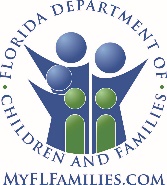 Learning Objectives
Define and identify the six stages of critical thinking.
Analyze how critical thinking is utilized in preparation for information collection with the family.
Distinguish when conversations are task driven, as opposed to a consultative approach.
Formulate a plan for a successful conversation with the family and articulate how you would have this conversation.
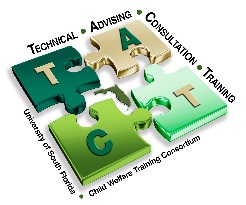 Technical Advising Consultation Training (TACT) · University of South Florida · Child Welfare Training Consortium
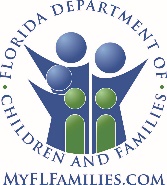 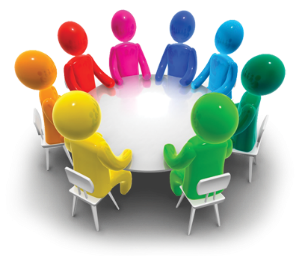 Activity #2Tasking or Talking?
Review the provided list of directives and questions. Rework as many directives into consultation questions that you can. If any are best suited as directives, provide an explanation. Relate your responses to sufficiency, reconciliation, and validation and/or the impact of not obtaining or discussing the need for the information.
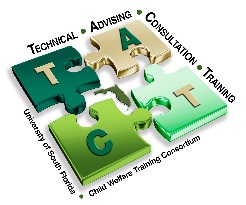 Technical Advising Consultation Training (TACT) · University of South Florida · Child Welfare Training Consortium
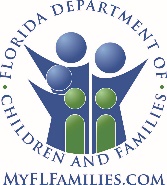 Activity Debrief
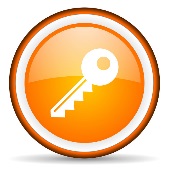 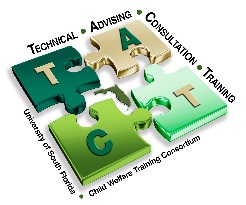 Technical Advising Consultation Training (TACT) · University of South Florida · Child Welfare Training Consortium
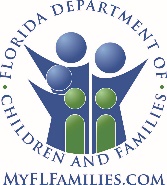 Learning Objectives
Define and identify the six stages of critical thinking.
Analyze how critical thinking is utilized in preparation for information collection with the family.
Distinguish when conversations are task driven, as opposed to a consultative approach.
Formulate a plan for a successful conversation with the family and articulate how you would have this conversation.
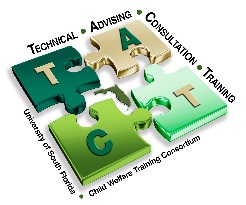 Technical Advising Consultation Training (TACT) · University of South Florida · Child Welfare Training Consortium
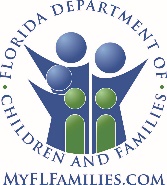 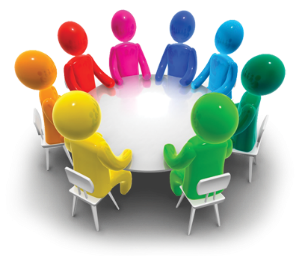 Activity #3Planning with Purpose
Read about the family’s prior DCF history from the provided case scenario from Activity 2. Demonstrate and/or report out group responses based on Trainer’s direction.
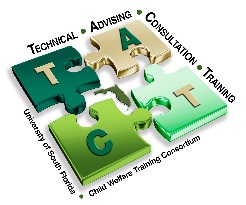 Technical Advising Consultation Training (TACT) · University of South Florida · Child Welfare Training Consortium
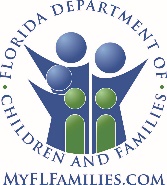 Questions to Consider:
What would be your approach? Why?
Did you tie your strategy/approach to a specific domain? Which one? Why?
What would be a challenge for you to discuss?
What would you be cautious about in your approach?
What would be your fears of this approach?
What would you have to know?
What would you like to know?
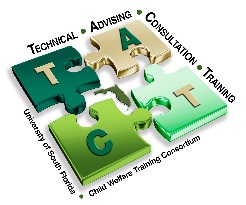 Technical Advising Consultation Training (TACT) · University of South Florida · Child Welfare Training Consortium
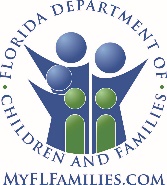 Activity Debrief
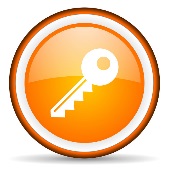 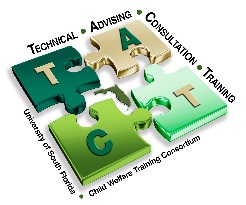 Technical Advising Consultation Training (TACT) · University of South Florida · Child Welfare Training Consortium
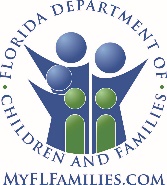 Compare/Contrast Discussion
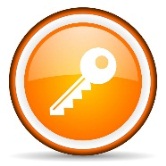 Prior history section within FFA’s.
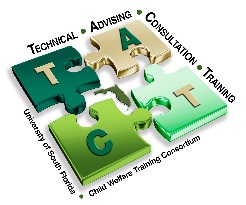 Technical Advising Consultation Training (TACT) · University of South Florida · Child Welfare Training Consortium
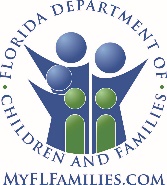 Post-Test
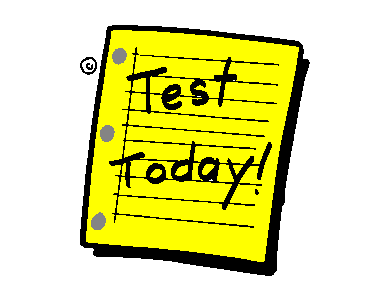 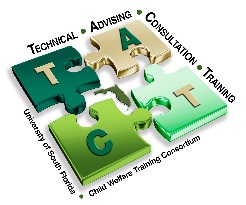 Technical Advising Consultation Training (TACT) · University of South Florida · Child Welfare Training Consortium
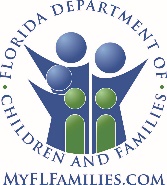 “In Hindsight”
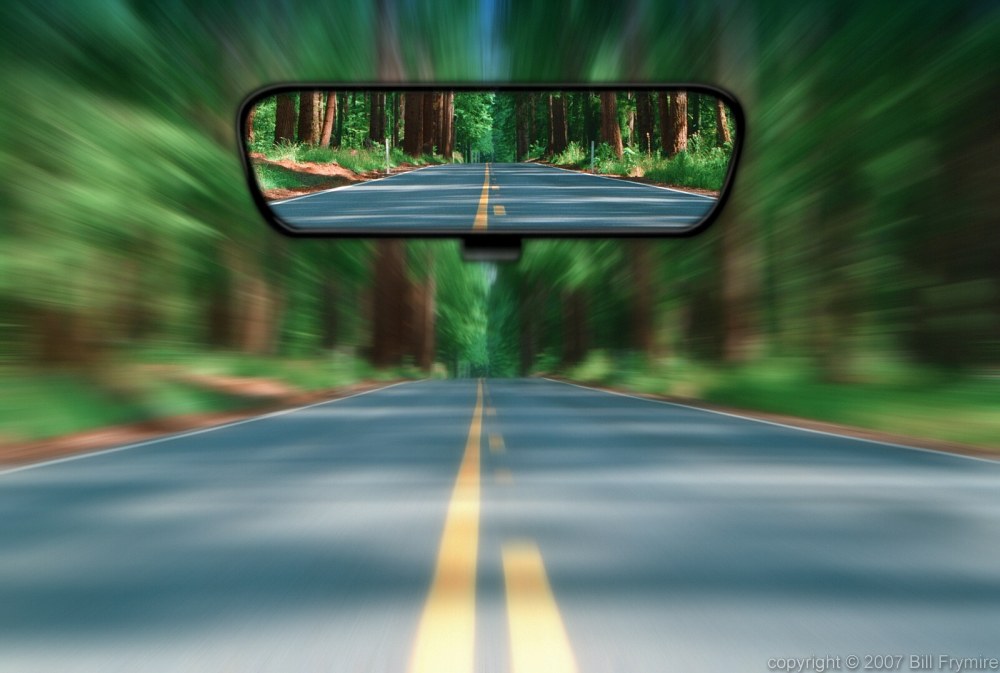 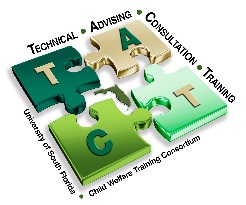 Technical Advising Consultation Training (TACT) · University of South Florida · Child Welfare Training Consortium